ПРЕЗЕНТАЦІЯ КУРСУ«ТИПОЛОГІЯ СТИЛІВ І НАПРЯМІВ У ЛІТЕРАТУРНОМУ ПРОЦЕСІ МЕЖІ XIX-XX ст.»
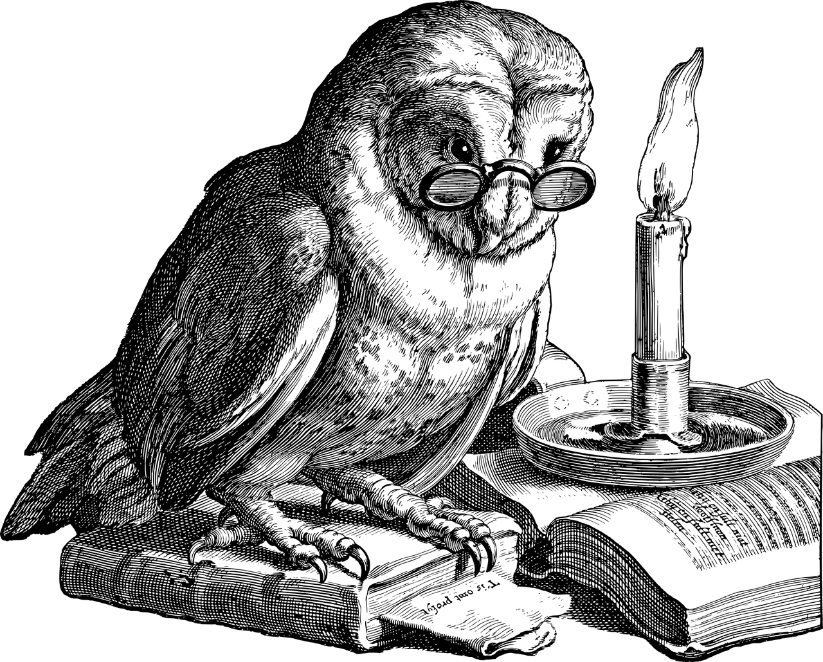 кандидата філологічних наук, доцента Ткаченко Л.Л.
Мета курсу
надати студентам знання про течії в іспанській літературі межі ХІХ-ХХ століть.
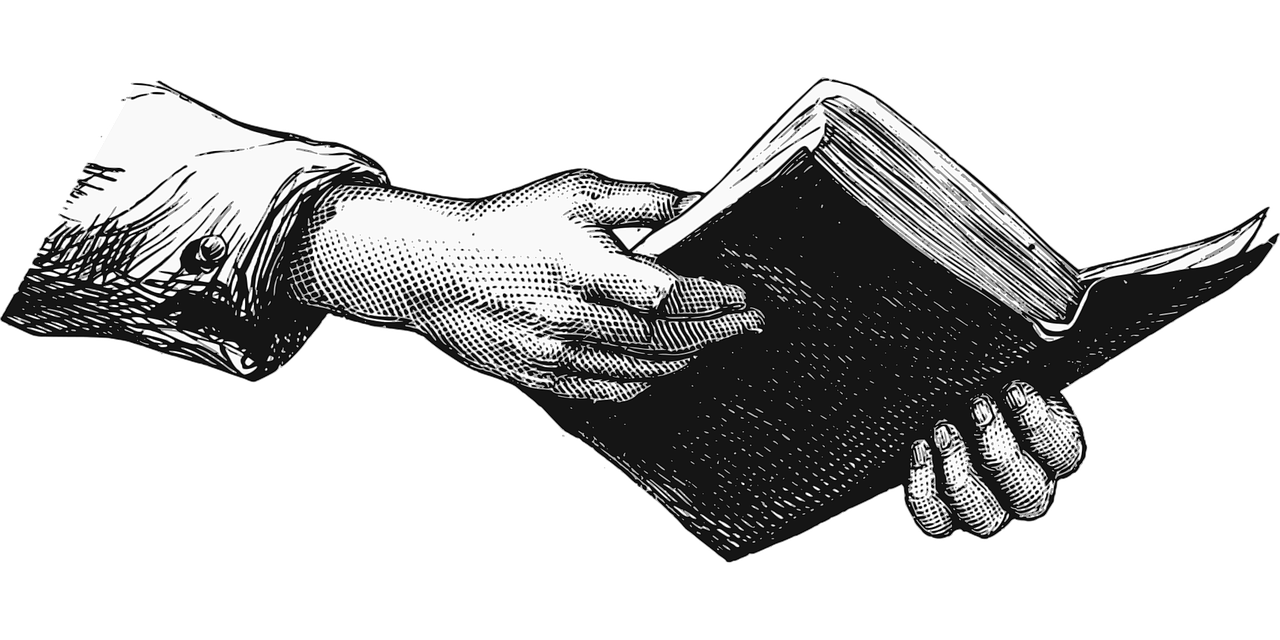 Виокремлення саме цього періоду пов’язано з тим, що література на зламі століть увібрала в себе риси як ХІХ століття – доби романтизму, реалізму, так і епохи, що зароджувалась, – модернізму. 
Це призвело до  стильового розмаїття, майже одночасного існування різних художніх течій, шкіл, угруповань, співіснування традиційного реалізму, натуралізму, неоромантизму, модернізму та авангардизму.
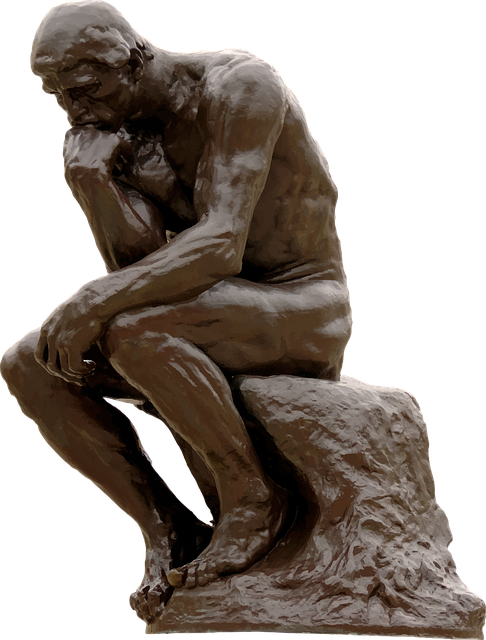 На літературу межі ХІХ-ХХ століть мала особливий вплив світова філософія:  позитивізм Конта, еволюційне вчення Спенсера,  інтуїтивізм Шопенгауера, ірраціоналістична філософія Бергсона, психоаналітична теорія Фрейда, теорія елітарності Ніцше, філософія екзистенціалізму К'єркегора, Ясперса, Хайдеггера,  Сартра.
Іспанська література цього періоду представлена  такими напрямами, як реалізм (Гальдос, «Кларін»), натуралізм (Ібаньєс), «покоління 98 року» (Унамуно, Бароха, Асорін, Вальє-Інклан),  модернізм (Рубен Даріо, брати Мачадо,  Вільяеспеса),  «покоління 14 року» (Ортега-і-Гассет, Дорс, Міро, Рамон Перес Флорес, Хіменес), «покоління 27 року» (Салінас, Гільєн, Алейксандре, Лорка, Сернуди, Алонсо, Альберті).
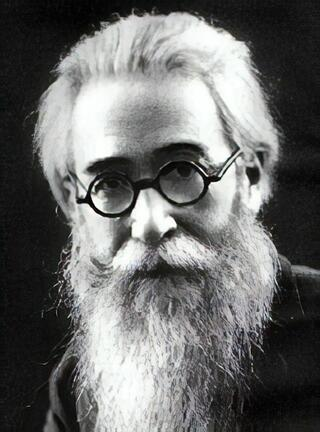 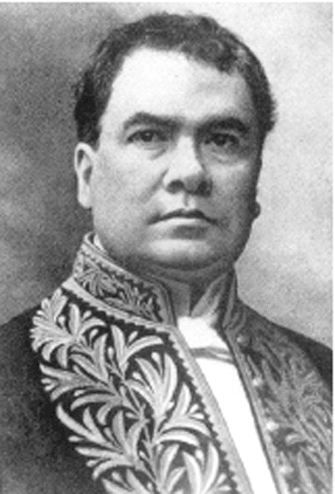 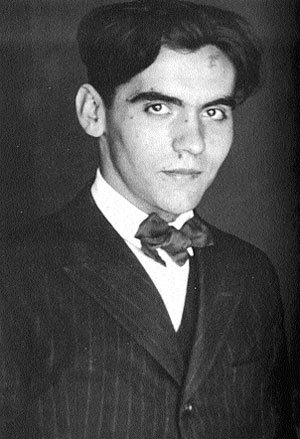 Програмними результатами навчання курсу «Типологія стилів і напрямів у літературному процесі межі XIX-XX ст.» є:
Знання специфіки перебігу літературного процесу різних країн в історико-культурному контексті; володіння різними видами аналізу художнього твору, вміння визначати його жанрово-стильову своєрідність, місце в літературному процесі, традиції й новаторство, зв’язок твору із фольклором, міфологією, релігією, філософією, значення для національної та світової культури.            Знання мовних норм, соціокультурної ситуації розвитку української та іспанської мов, особливості використання мовних одиниць у певному контексті.  
Знання сучасних філологічних й дидактичних засад навчання іспанської мови і літератури та вміння творчо використовувати отримані знання у процесі вирішення професійних завдань для забезпечення якості освітнього процесу в загальноосвітніх навчальних закладах. 
Уміння аналізувати, діагностувати та корегувати власну педагогічну діяльність з метою підвищення ефективності освітнього процесу.
Форма контролю – екзамен.
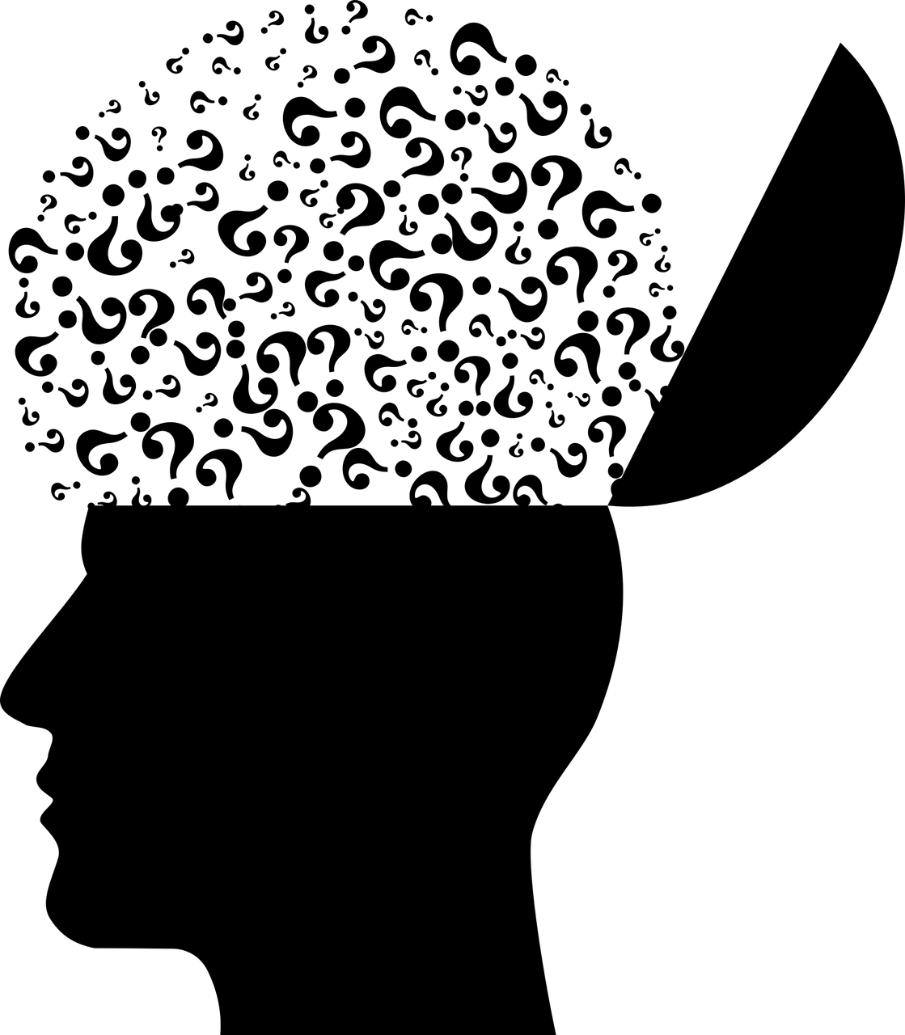